Court Appointments
Pension and Fiduciary Service
July 2018
[Speaker Notes: Course Description:

The purpose of this lesson is to provide students with an overview of policy relating to VA-fiduciary appointment when court appointments exist, review of historic court appointment information, and documentation of current court appointment in FElux.

This is an introductory lesson to court appointments and live demonstration will occur throughout training.]
Objectives
Recall policy relating to VA fiduciary appointment when a court-appointed conservator or guardian exists
Document court appointments properly
2
[Speaker Notes: Instructor Notes:

By the end of this lesson, the student will be able to do the following:

Recall policy relating to VA fiduciary appointment when a court-appointed conservator or guardian exists
Document court appointments properly in FElux]
References
FPM 2.D.4, Fiduciary Information for all Initial and Successor Initial Appointment Field Examinations
FPG, Field Examination Interview
3
[Speaker Notes: Instructor Notes:

These are the relevant references to this training:]
Court Appointments
Appoint least restrictive – regardless of court
Considering existing court appointments
Certified or original court documents
4
[Speaker Notes: Learning Objective:  Recall policy relating to VA fiduciary appointment when a court-appointed conservator or guardian exists
Policy Reference(s): FPM 2.D.4.l, FPM 2.D.4.m
FPG Articles:  Field Examination Interview

Instructor Notes: 
Appoint Least Restrictive
It is VA policy to appoint the least restrictive, most effective fiduciary to manage the benefits for a beneficiary – regardless of any existing court appointment.  Priority consideration should also be given to the preference of the beneficiary. 

Considering Existing Court Appointments
If a State court appointment exists at the time of field examination, the FE is not mandated to automatically consider appointing the same individual as the VA-appointed fiduciary.  Should the FE decide against appointing the court-appointed fiduciary, the FE can propose by-passing the court appointment, justify appointment of a different individual as fiduciary, and have that individual serve under the VA-appointed fiduciary type.

In cases where a fiduciary is appointed by a State court, and is also appointed by VA as a VA-appointed fiduciary, the fiduciary must follow VA Fiduciary Program Manual (FPM) guidance for VA-appointed fiduciaries.  This may be in the best interest of the beneficiary since this allows the same person to manage all funds.  

Certified/Original Court Documents
VA must obtain certified or original court file-stamped copy of Letters of Appointment for all court-appointed fiduciaries, regardless if VA recognizes the appointment or not.  This information must be uploaded and maintained in the eFolder, and the FE must input the court appointment information in the Field Examination report.  FEs should also verify the fiduciary appointment type, and corresponding documents proving court appointment, at each field examination.  

Other documents that must be uploaded to the eFolder are:
Any existing bond (also list the bond information within the BFFS beneficiary record)
Conservator’s inventory
Any court orders pertaining to expenditure of funds]
Court-appointed Fiduciary
Prior court-appointed fiduciary types
Prior to September 10, 2015:  Court-appointed
After September 10, 2015:  Court-appointed (VA Recognized) 
Fiduciary regulations and fiduciary types effective August 13, 2018
Document court information in FElux 
Certified or original file-stamped court documents
5
[Speaker Notes: Learning Objective:  Recall policy relating to VA fiduciary appointment when a court-appointed conservator or guardian exists
Policy Reference(s): FPM 2.D.4.a, FPM 2.D.4.l, FPM 2.D.4.m
FPG Articles:  Field Examination Interview

Instructor Notes: 

The Fiduciary Program previously had many different fiduciary appointment types.  

Court-Appointed - Prior to Sept 10, 2015
Prior to September 10, 2015, the VA fiduciary program acknowledged and appointed State court fiduciaries as “Court-appointed fiduciaries.”  Court-appointed fiduciaries whom VA appointed before the Fiduciary Program Manual change of September 10, 2015, were able to maintain their appointment type until it is determined either the fiduciary or fiduciary type should be changed.  

Court-Appointed (VA Recognized) – After Sept 10, 2015
After September 10, 2015, the fiduciary program ceased using the ‘court-appointed fiduciary’ type and sought as much as possible to only recognize fiduciaries as VA-appointed fiduciaries; doing so required the fiduciary (even if also appointed by a state court) to follow the Fiduciary Program Manual procedural guidance in administering beneficiary VA funds under management.  However, VA was still able to recognize the court-appointed fiduciary after September 10, 2015, but only in extenuating circumstances, with specific Hub Manager justification and approval on a memo uploaded to the eFolder, and with the appointment-type “Court-appointed (VA recognized) fiduciary.”

Fiduciary Types effective August 13, 2018
The recognition and appointment of court-appointed fiduciaries changed again on August 13, 2018 – which is the effective date of the updated fiduciary regulations under 38 CFR 13. Those court-appointed fiduciaries whom VA-appointed before August 13, 2018, the effective date of updated fiduciary regulations under 38 CFR 13, may maintain their appointment type until the first follow-up field examination on or after August 13, 2018.  

The first follow-up field examination must be converted to a successor initial appointment to change the fiduciary type and to instruct the court-appoint fiduciary regarding the requirements of a VA-appointed fiduciary. Changes in fiduciary type that impose different requirements regarding the qualification and/or oversight of the fiduciary must be conducted as a successor initial appointment and include all elements of a successor initial appointment field examination.

For follow-up field examinations existing on August 13, 2018, the received date of the successor initial appointment work item in BFFS is August 13, 2018.  For follow-up field examinations subsequent to August 13, 2018, the received date of the successor initial appointment is the same as the received date of the follow-up field examination.

The only approved fiduciary types post August 13, 2018 are:
SDP
Spouse fiduciary
VA-appointed fiduciary

Court Documents
Regardless of VA fiduciary appointment type, all beneficiaries with a fiduciary appointed by a State court, the FE must obtain certified or original court file-stamped copy of Letters of Appointment for inclusion in the eFolder and facilitate the inclusion of this information into the BFFS record.  Additionally, photocopies of any existing bond, the conservator’s inventory, and any orders pertaining to expenditure of funds must be obtained.]
FElux Court Appointed
Court Appointment information
 Financial appointment
 Person appointment
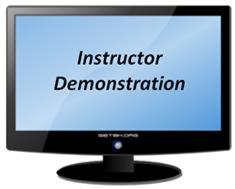 6
[Speaker Notes: Learning Objective:  Document court appointments properly
Policy Reference(s): n/a
FPG Articles: Field Examination Interview

Instructor Notes: 

Remember, even if VA does not recognize the court-appointed fiduciary as the VA-appointed fiduciary, the fiduciary program still must document all information about the court appointment.  The Court Appointed section of FElux is available and provides the FE the opportunity to record and review the court appointments of the beneficiary.

Demonstration Notes: 

Minimize PowerPoint, navigate to Court Appointed section in FElux, and demonstrate how to input court appointment information.]
31. Questions?
Court appointments
Court-appointed Fiduciary 
FElux Court Appointed
[Speaker Notes: Instructor Notes:

(Recall)  These are our learning objectives as stated from the beginning of the training:
Recall policy relating to VA fiduciary appointment when a court-appointed conservator or guardian exists
Document court appointments properly in FElux

(Recap)  We discussed each of these learning objectives through the following topics in each slide today:
Court appointments
Court-appointed Fiduciary 
FElux Court Appointed

Are there any additional questions?]
TMS Survey and Assessment
An assessment and satisfaction survey have been assigned to you in TMS.
You must pass the assessment prior to completing the survey.
Be sure to complete the survey in TMS to receive credit for this training.
8
[Speaker Notes: Instructor Notes:

Explain to students that an assessment has been assigned to them in TMS.  This assessment gauges that learning has occurred and reports on areas that may need some additional training.  Once the assessment is complete, they will complete a satisfaction survey providing them with an opportunity to help improve the training.  The survey must be completed in order to receive training hours.  All feedback is welcome!]